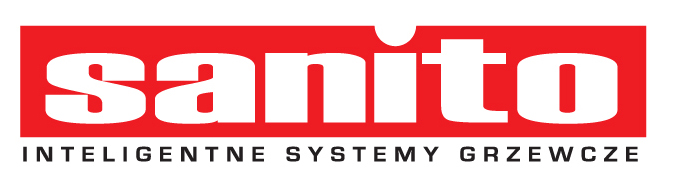 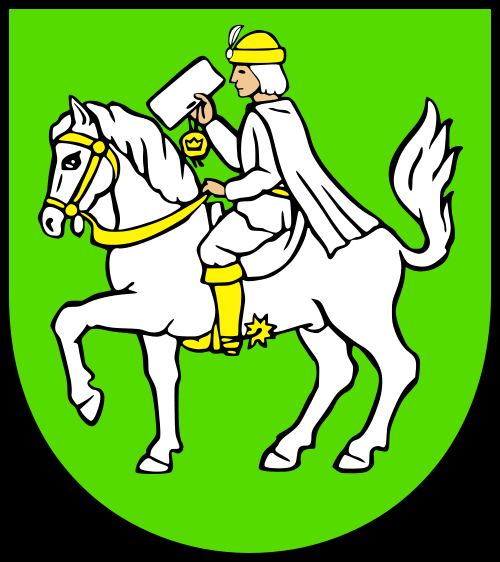 Kolektory słoneczne
Gmina Dzierzkowice
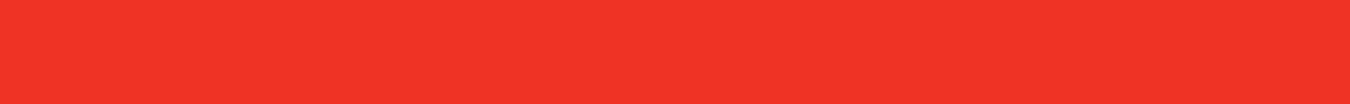 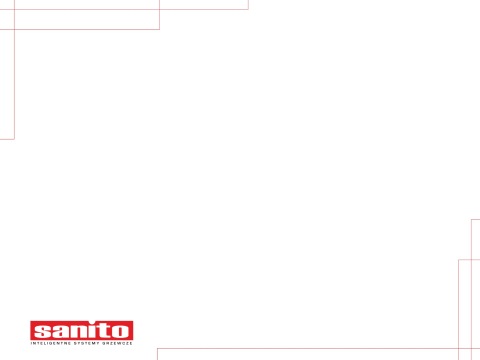 Kim jest SANITO ?
Firma SANITO została założona w 2006 r. Swoją główną działalność koncentruje na propagowaniu (w swoich projektach i realizacjach) innowacyjnych, ekonomicznych oraz ekologicznych systemów ogrzewania obiektów. Od 2007 r. działalność Firmy skupia się przede wszystkim na planowaniu, wykonywaniu oraz serwisowaniu instalacji grzewczo - chłodzących bazujących na pompach ciepła i kolektorach słonecznych.
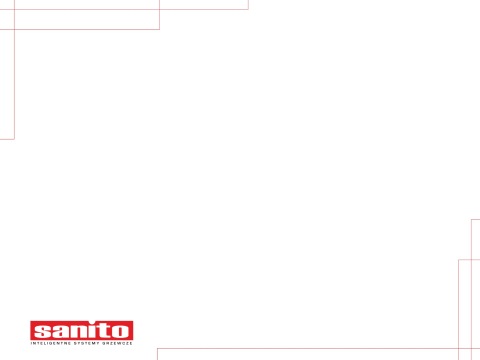 Współpracownicy i  pracownicy SANITO
SANITO współpracuje tylko z najbardziej renomowanymi producentami na rynku, którzy obdarzają nas zaufaniem poprzez certyfikaty i polecenia swoim klientom.

Kadrę zarządzającą naszej firmy stanowią inżynierowie z wieloletnim doświadczeniem w branży ogrzewania            i chłodzenia posiadający wszelkie niezbędne uprawnienia.
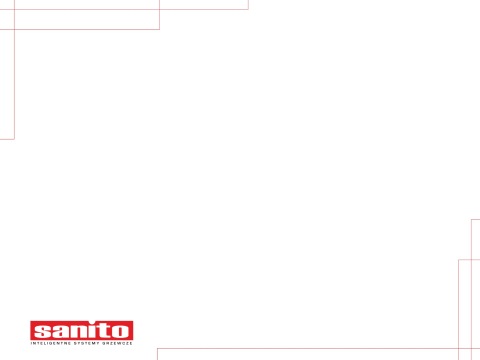 Dlaczego kolektory słoneczne?
W Polsce natężenie słońca jest zmienne w zależności od pór roku, w lecie jest większe, natomiast w zimie mniejsze. W okresie od maja do września moc energii słonecznej jest wystarczająca do niemal zupełnego pokrycia energii niezbędnej do ogrzania ciepłej wody użytkowej a poza sezonem letnim, instalacja taka jest w stanie wspomóc ogrzewanie wody. A tym samym zastosowanie kolektorów słonecznych znacząco zmniejsza zużycie, węgla, oleju opałowego lub gazu do ogrzewania wody.
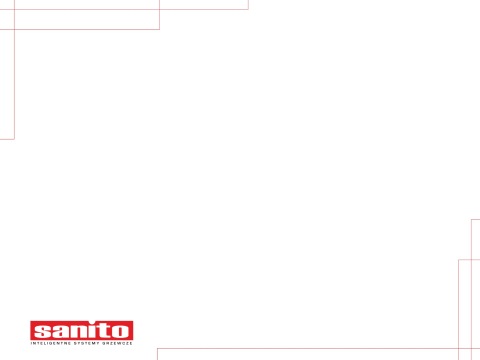 Rozkład nasłonecznienia w Polsce
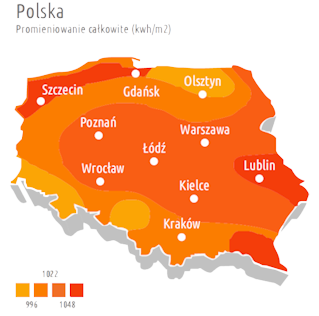 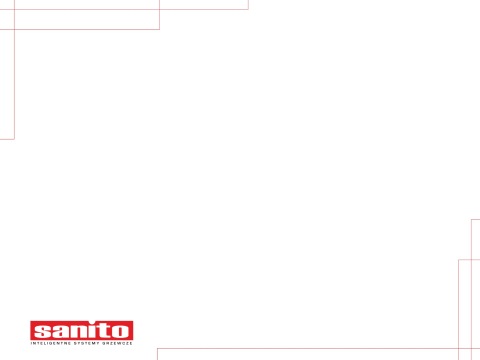 Zysk a lokalizacja
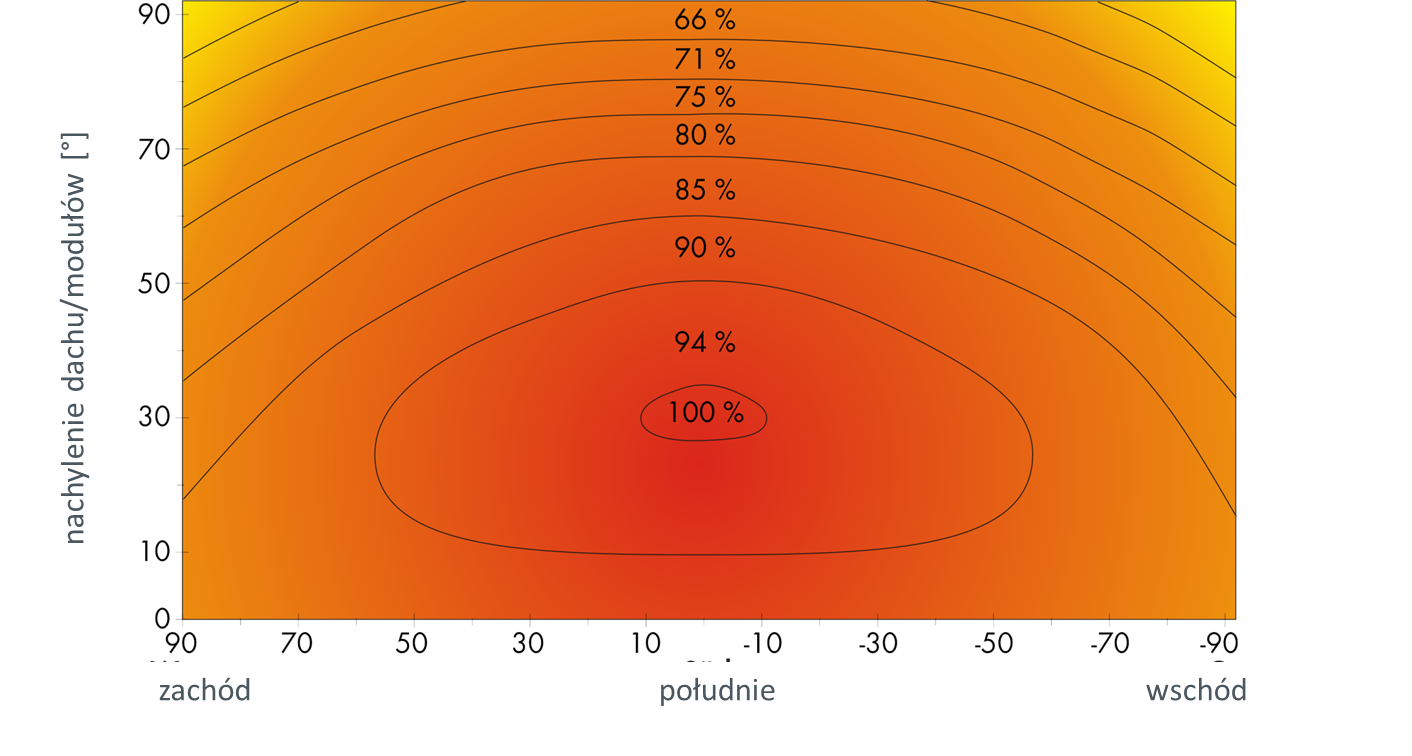 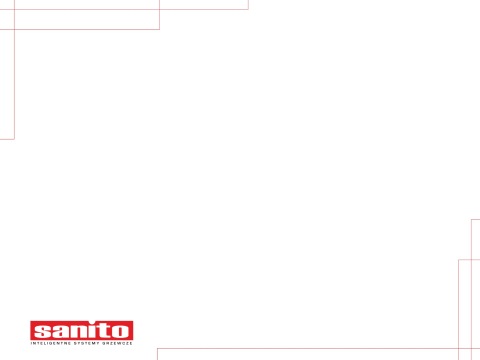 Działanie instalacji solarnej
Zastosowanie energii słonecznej do ogrzewania wody użytkowej sprawia wrażenie bardziej skomplikowanego niż jest naprawdę. Oczywiście ważna jest tu nowatorska technika oraz sporo doświadczenia. Instalacje solarne pobierają promienie słoneczne przez kolektory płaskie lub rurowe. W kolektorach energia ze słońca nagrzewa czynnik grzewczy, który następnie prowadzony jest do pojemnościowego podgrzewacza wody. W wymienniku ciepła, ciepło trafia do obiegu grzewczego lub oddawane jest ogrzewanej wodzie.
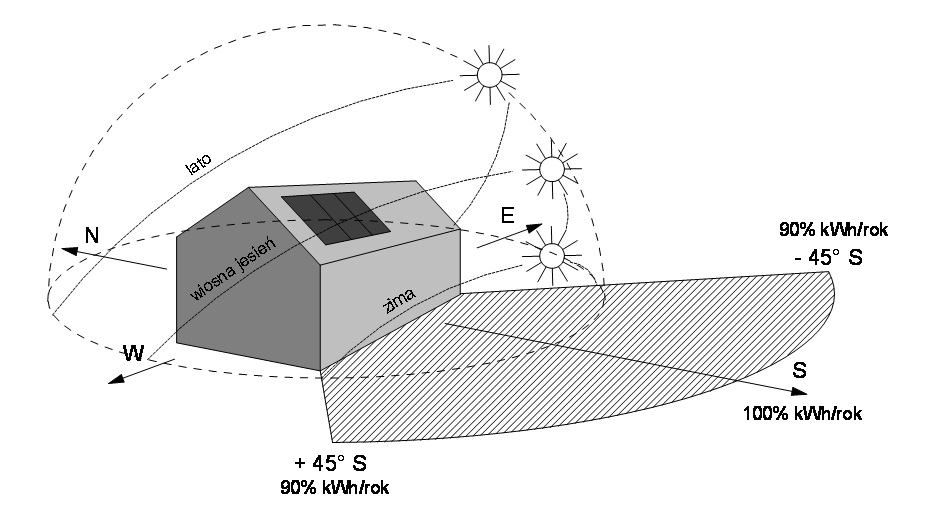 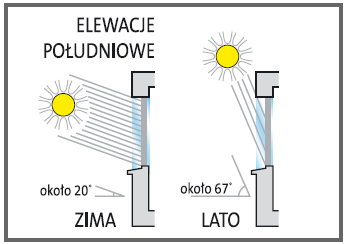 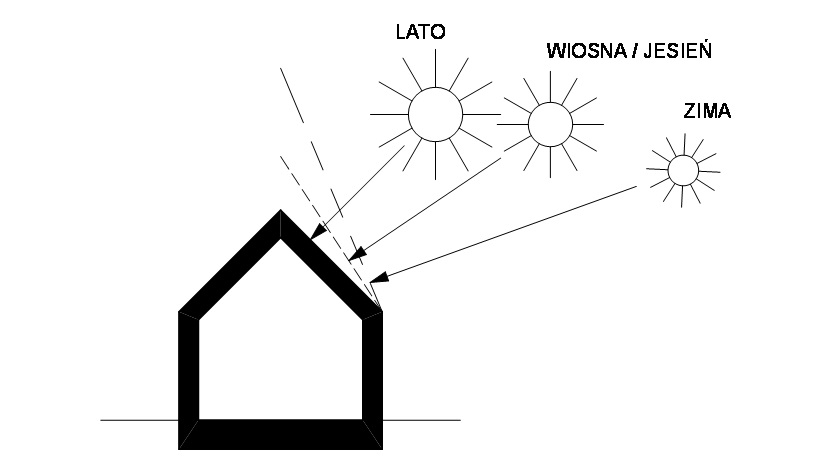 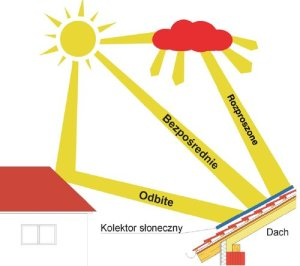 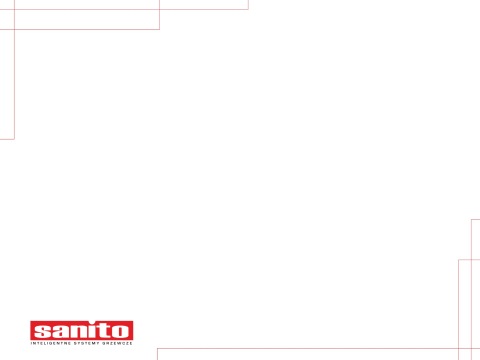 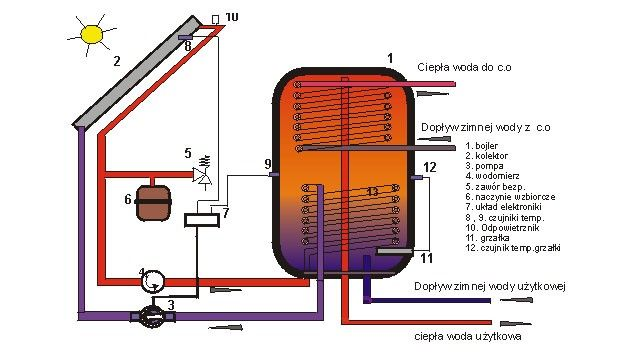 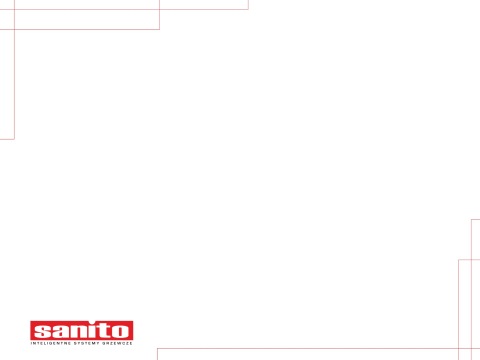 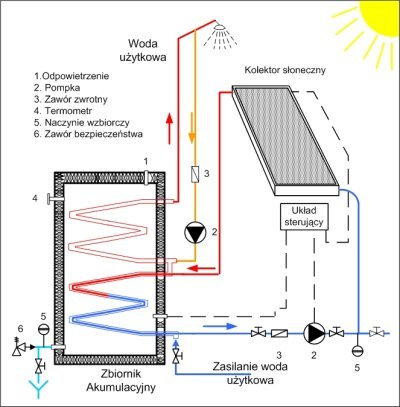 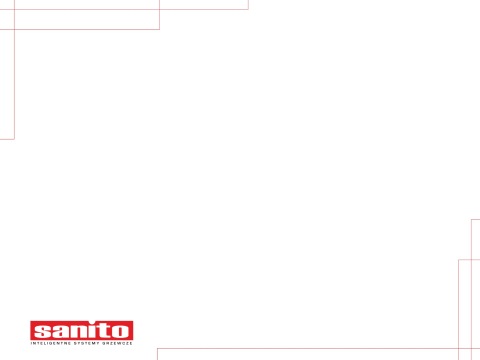 Budowa kolektora słonecznego
A - szyba solarna
B - absorber aluminiowy
C - lakierowana proszkowo rama aluminiowa
D - rura zbiorcza kolektora
E - izolacja z wełny mineralnej
F - rurka meandryczna (harfa)
G - wysoko selektywne pokrycie absorbera
H - płyta spodnia wykonana z aluminium
I - bezpieczne osadzenie szkła
J - wielofunkcyjny rowek umożliwiający montaż
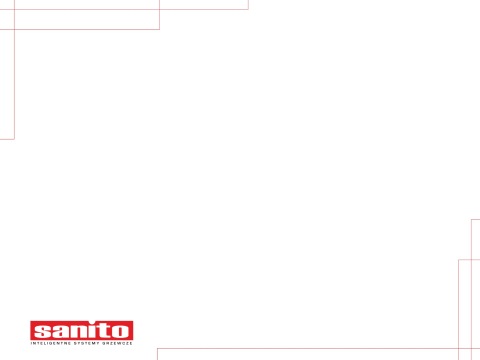 Kolektory słoneczne ENSOL
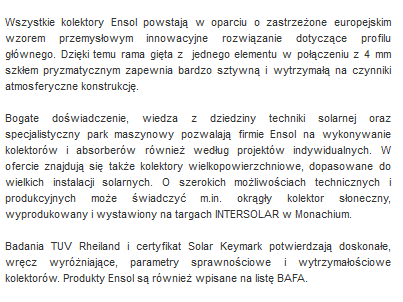 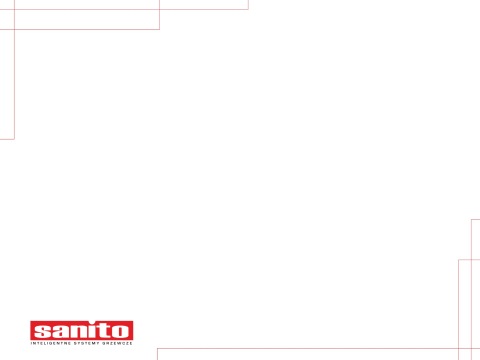 Zalety kolektorów ENSOL
długa gwarancja, wynikające z ponad 10 lat doświadczenia w produkcji,
produkowane w Polsce
jasno określone warunki gwarancji,

bardzo niski poziom reklamacji <0,05%,

korzystny  stosunek ceny do jakości,

innowacyjny system wentylacyjny oraz system drenażowy,

certyfikat Solar Keymark,

bezpieczny montaż – mocowanie śrubą w rowku z tyłu kolektora jest wytrzymałe na napór siły wiatru oraz obciążenie śniegiem.
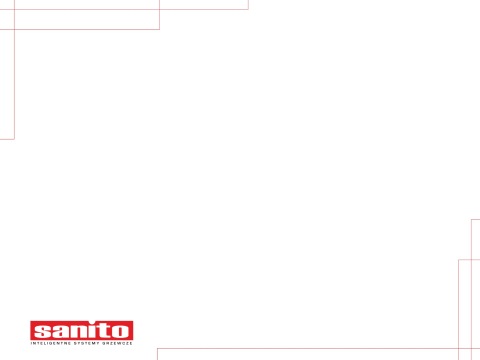 Elementy zestawu solarnego wraz z rurą karbowaną
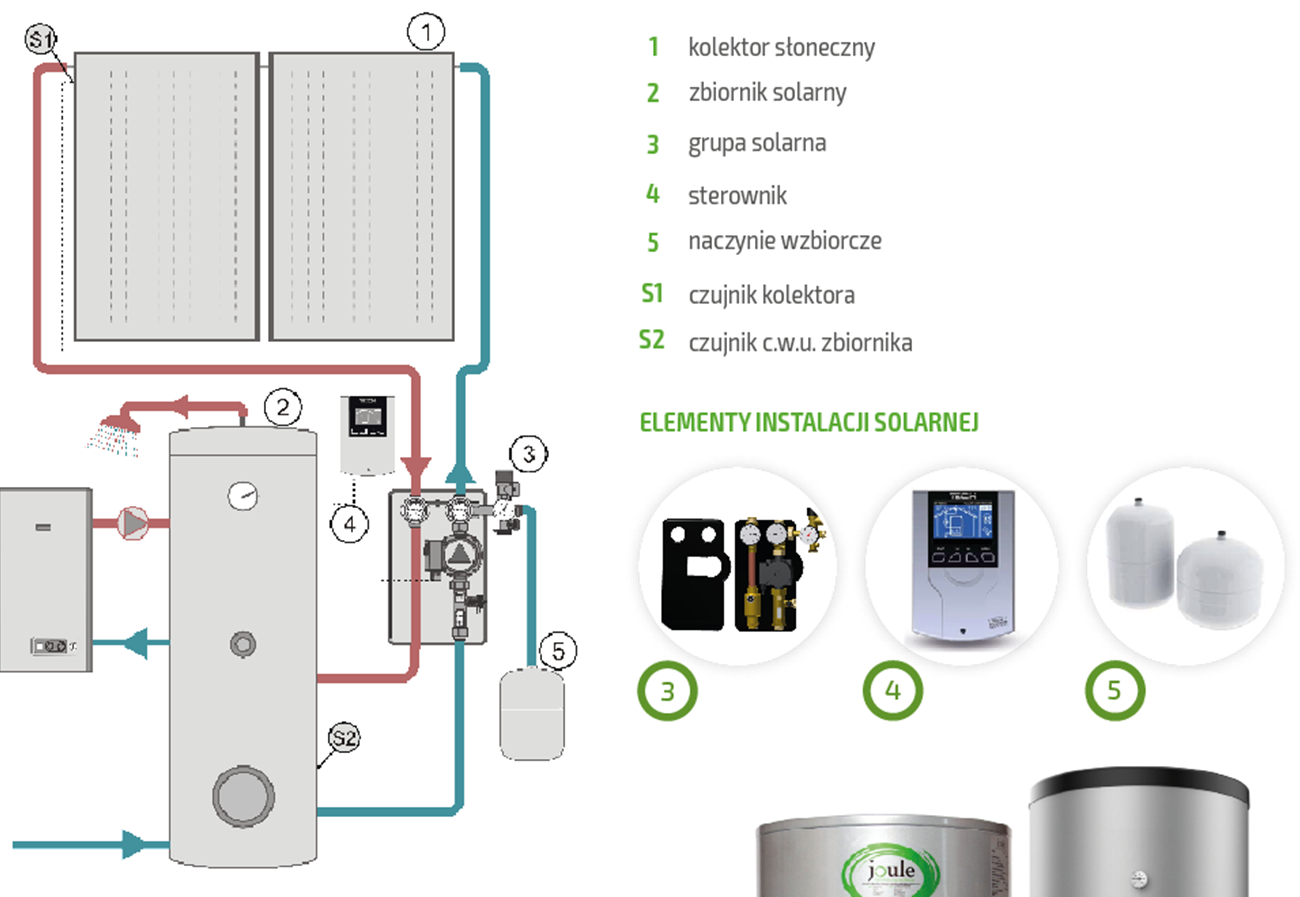 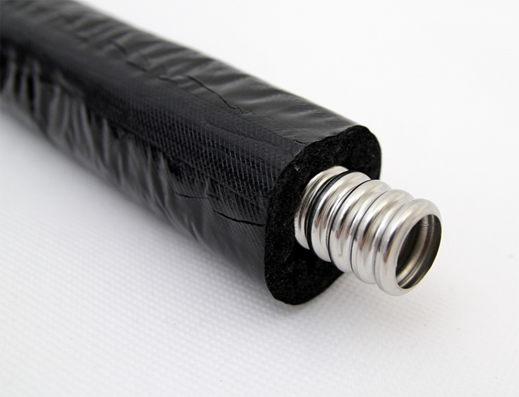 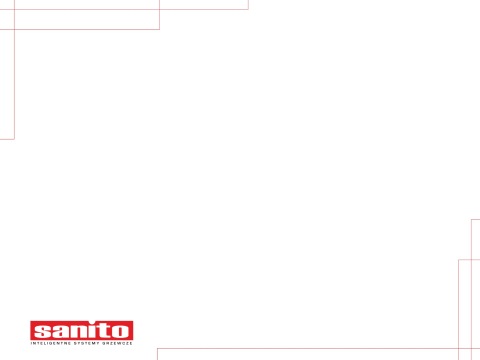 Zbiorniki STALMET
Lokalizacje inwestycji realizowanych ostatnio przez SANITO
BOĆKI
OBSZA
JANÓW LUB.
TARNOGRÓD
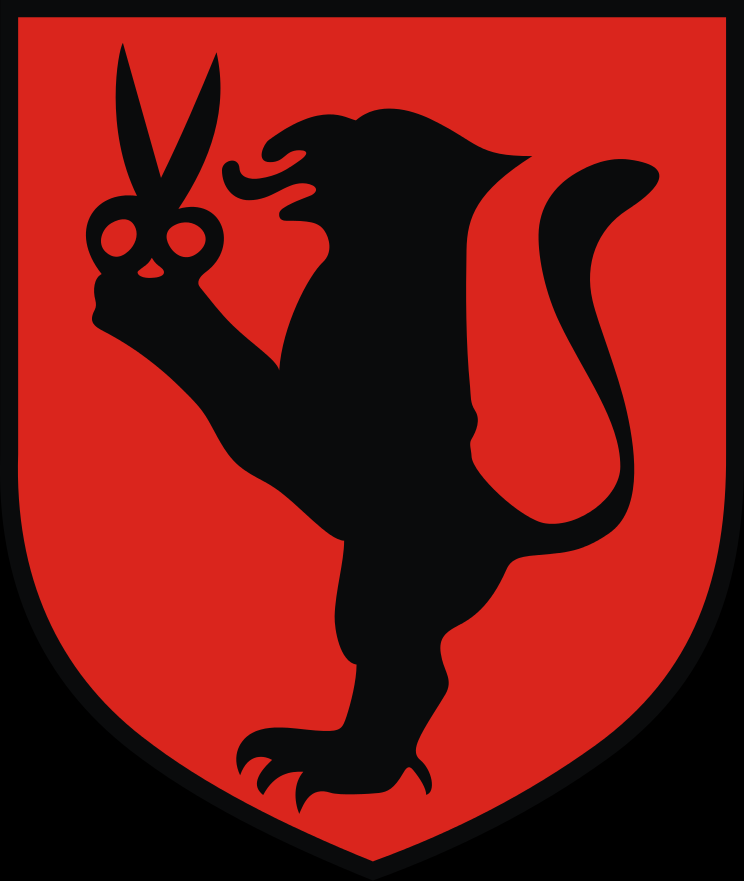 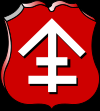 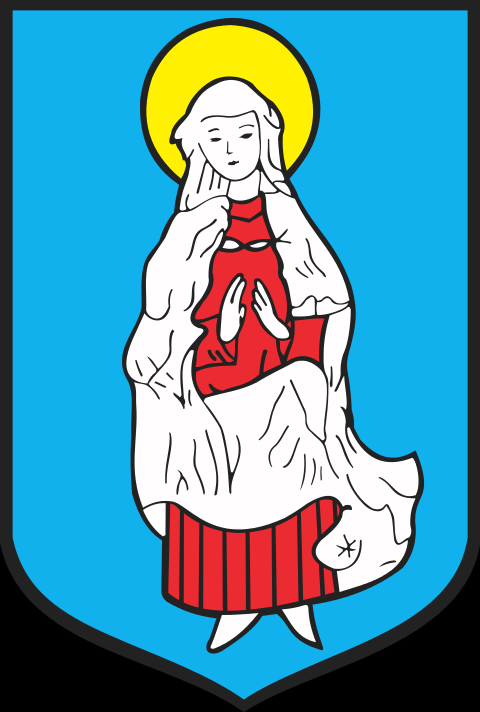 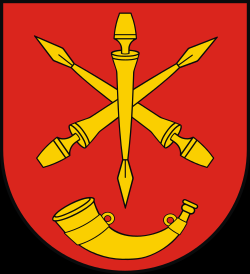 KORYCIN
PIASKI
AUGUSTÓW
SULEJÓWEK
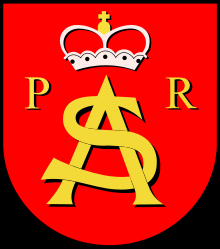 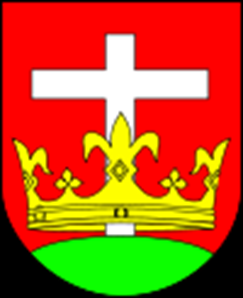 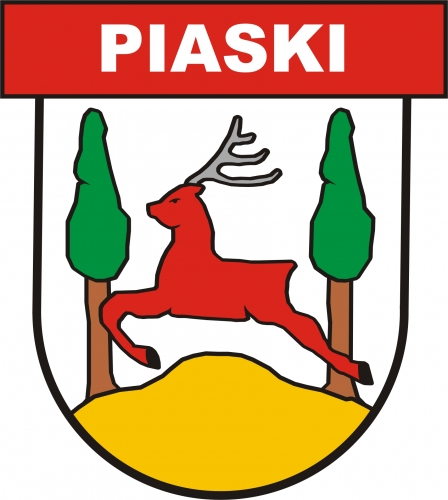 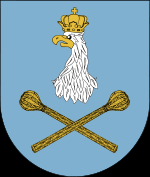 Kolektory montowane na gruncie
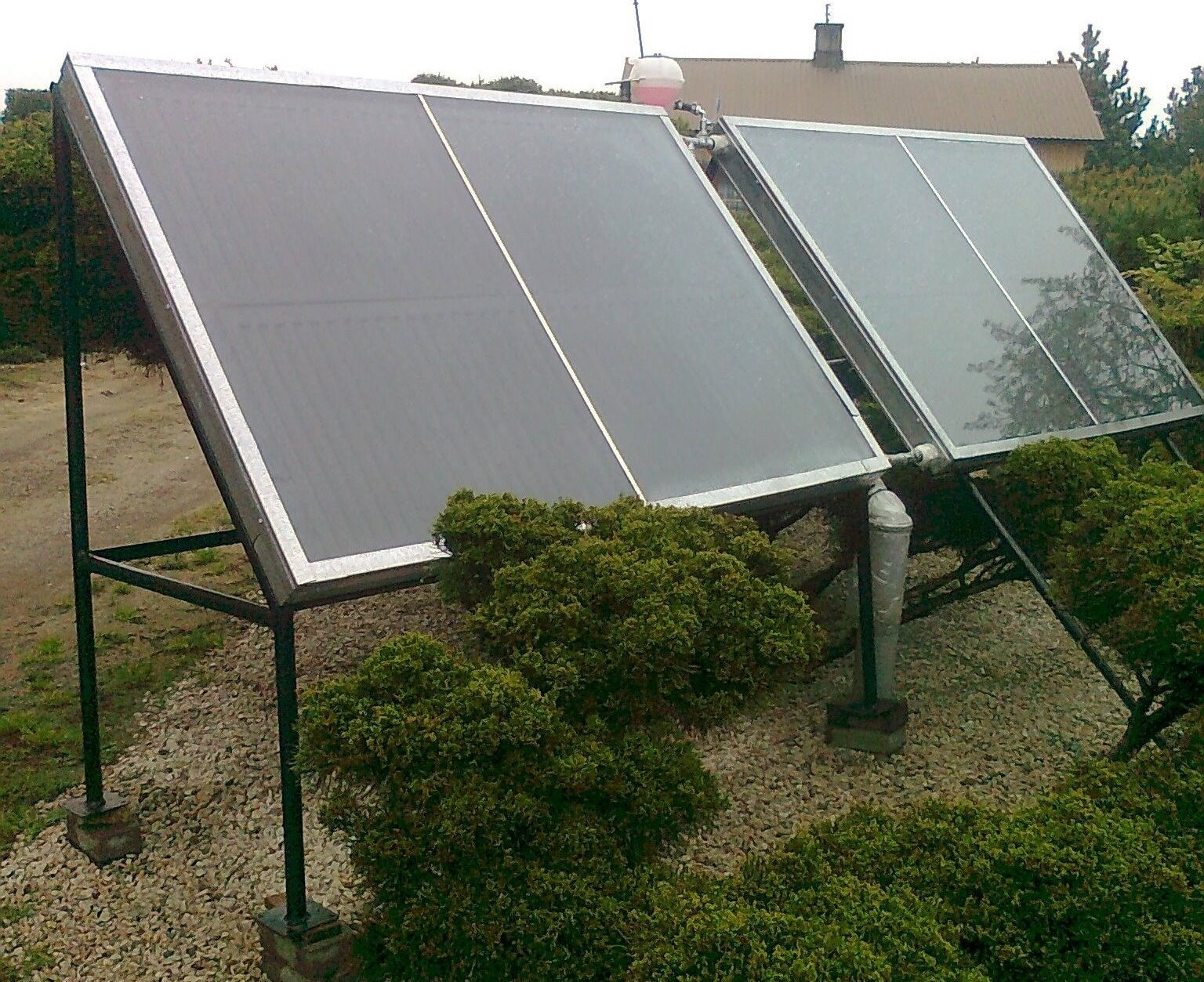 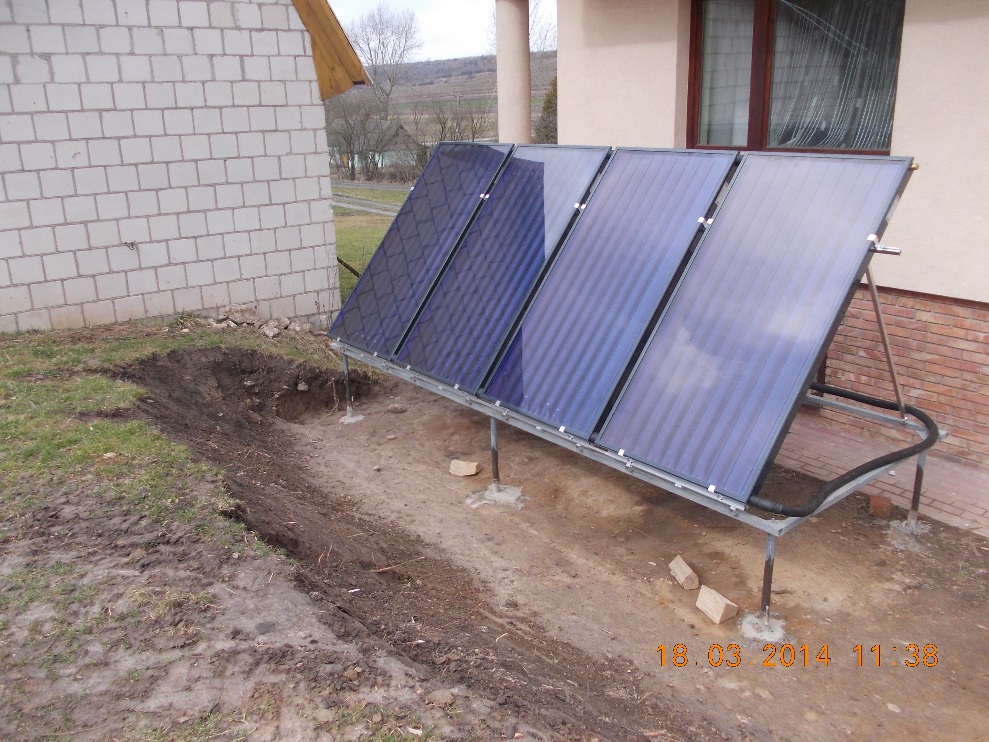 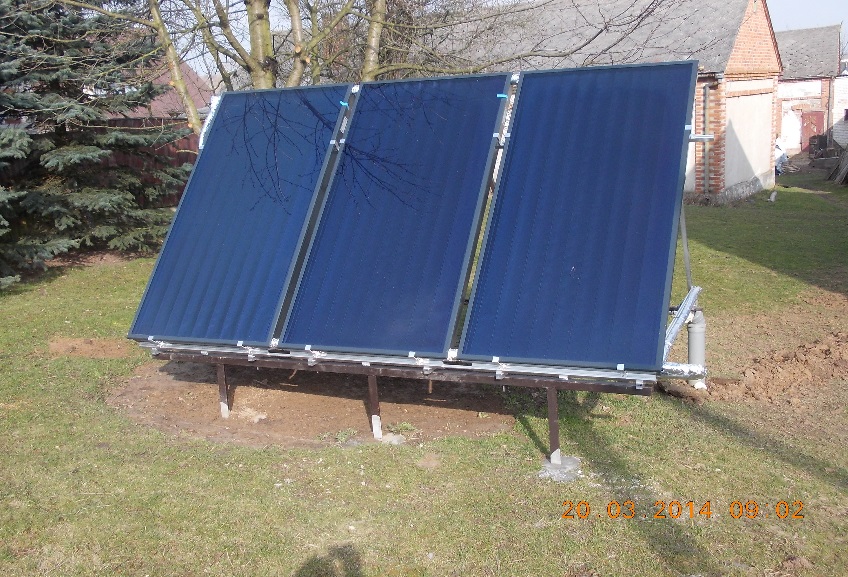 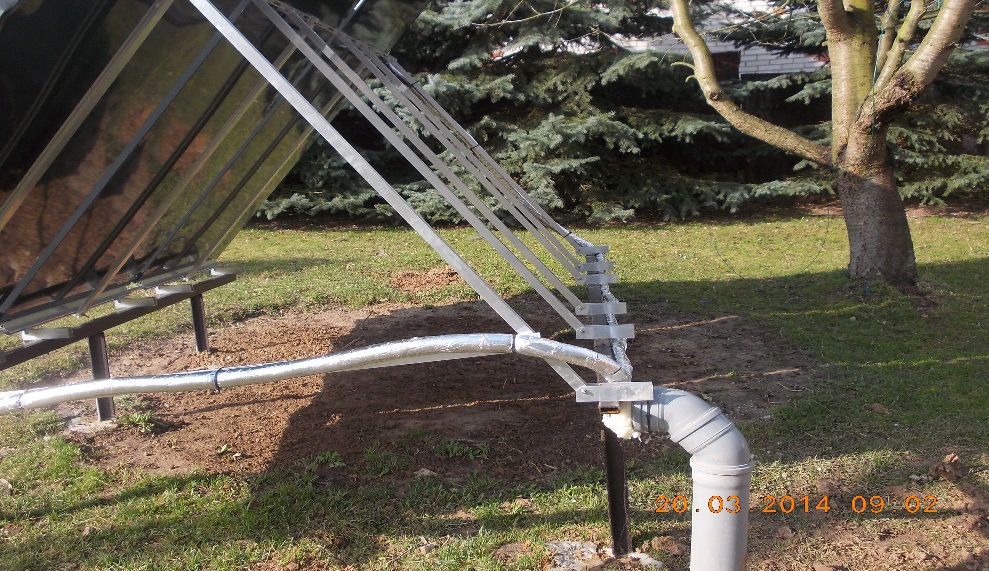 Kolektory montowane na elewacji
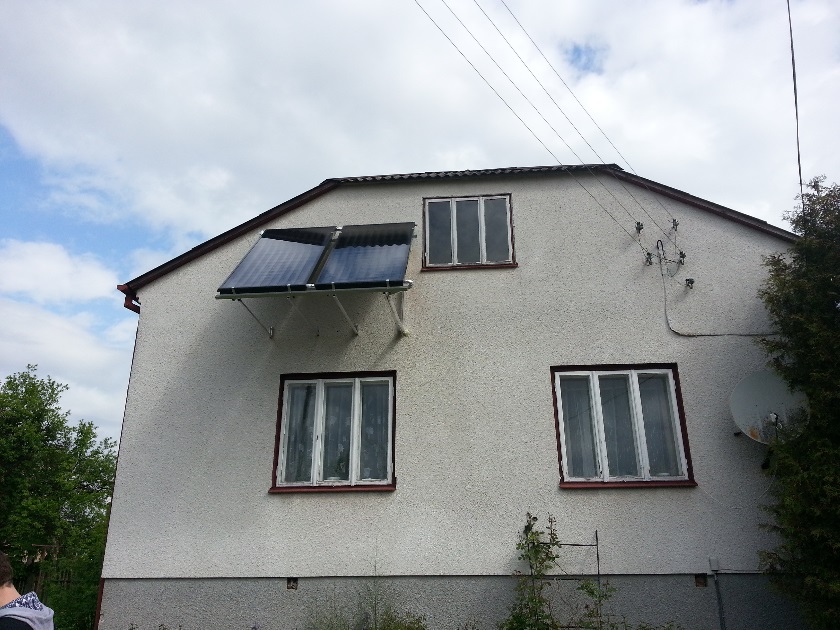 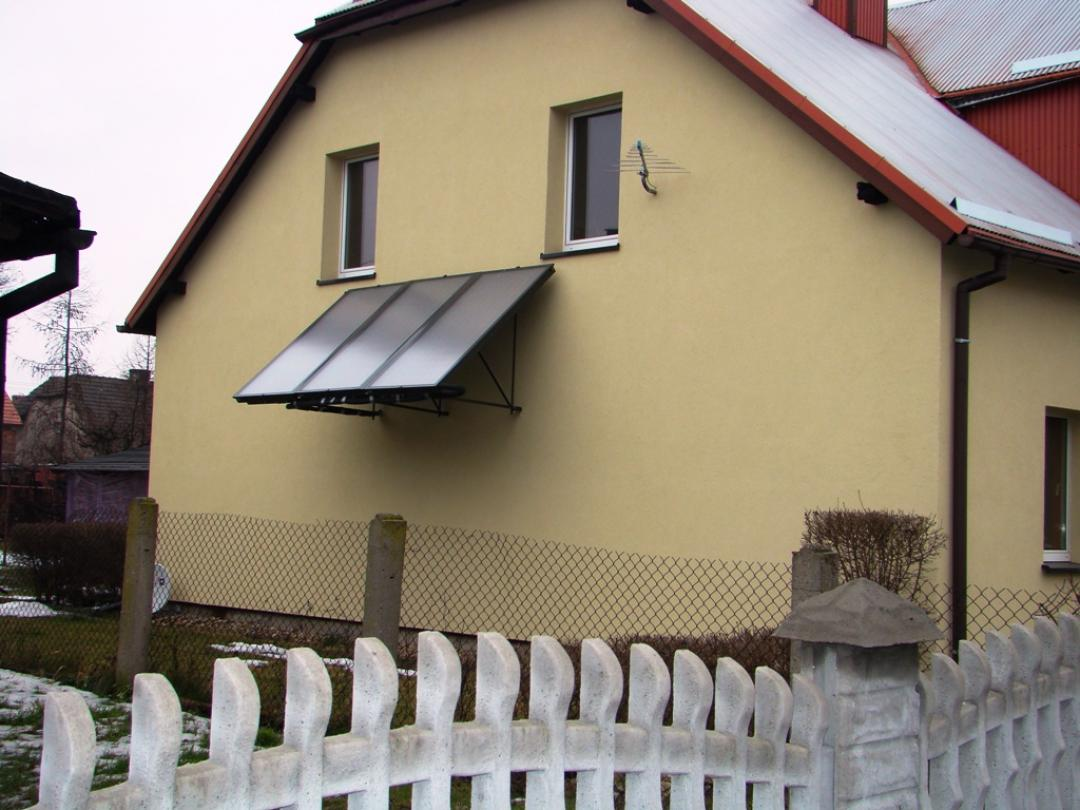 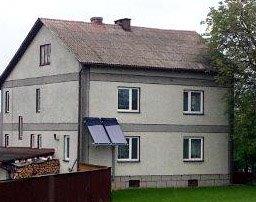 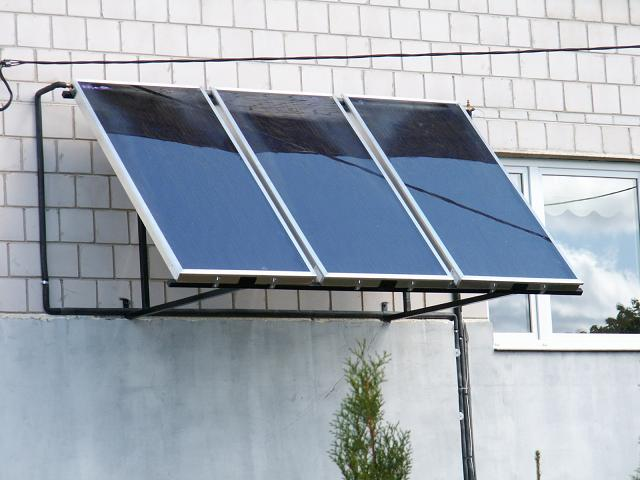 Kolektory montowane na dachach
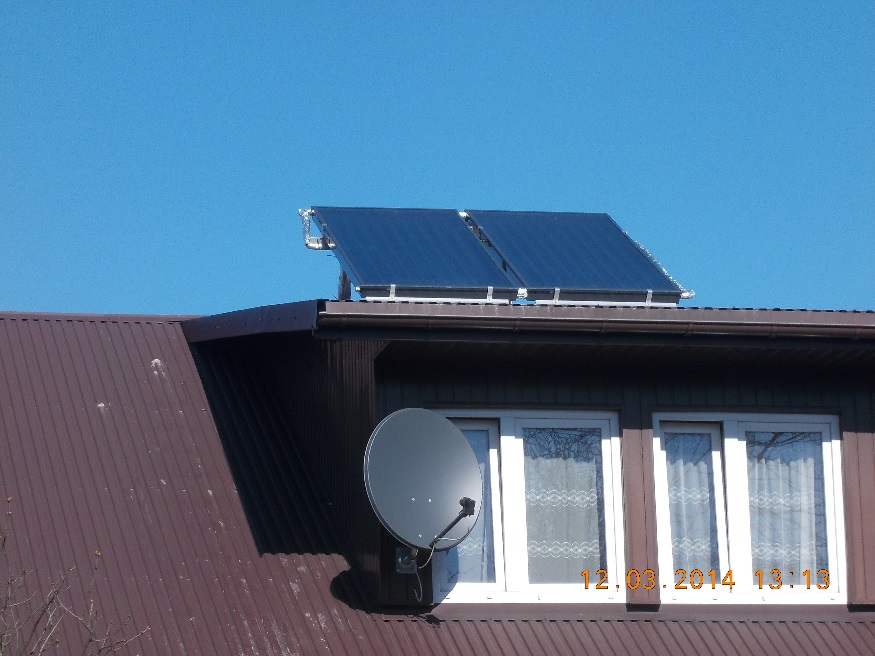 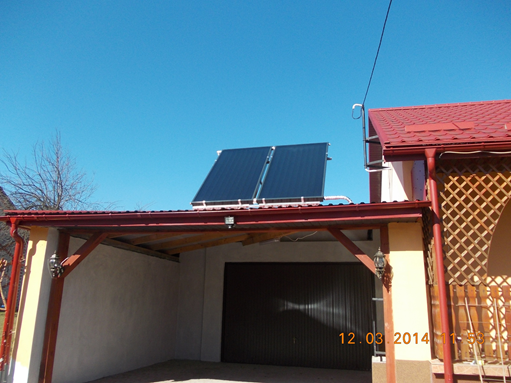 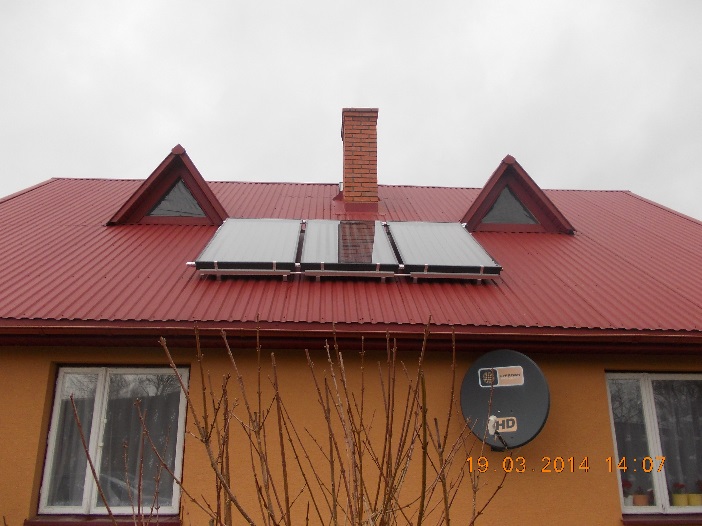 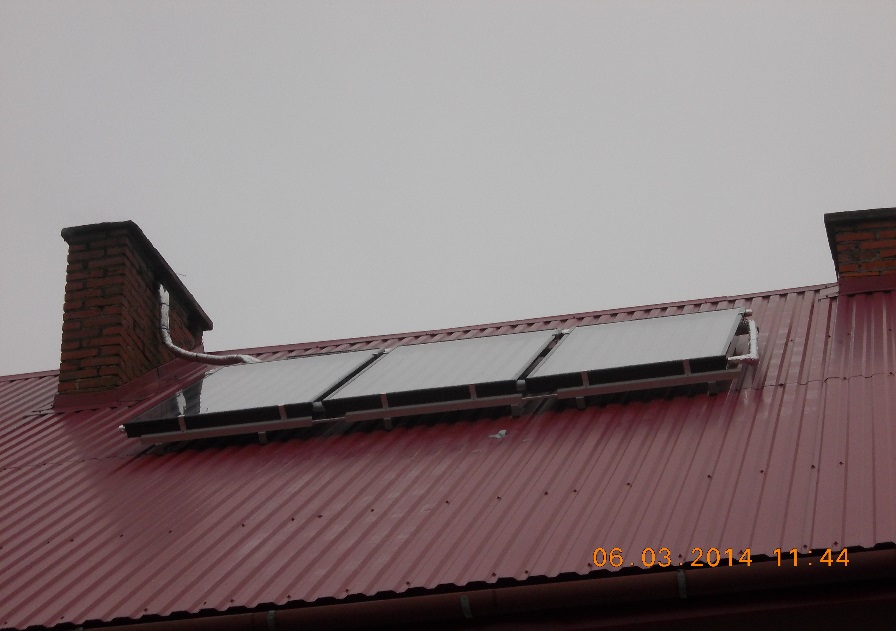 Kotłownie
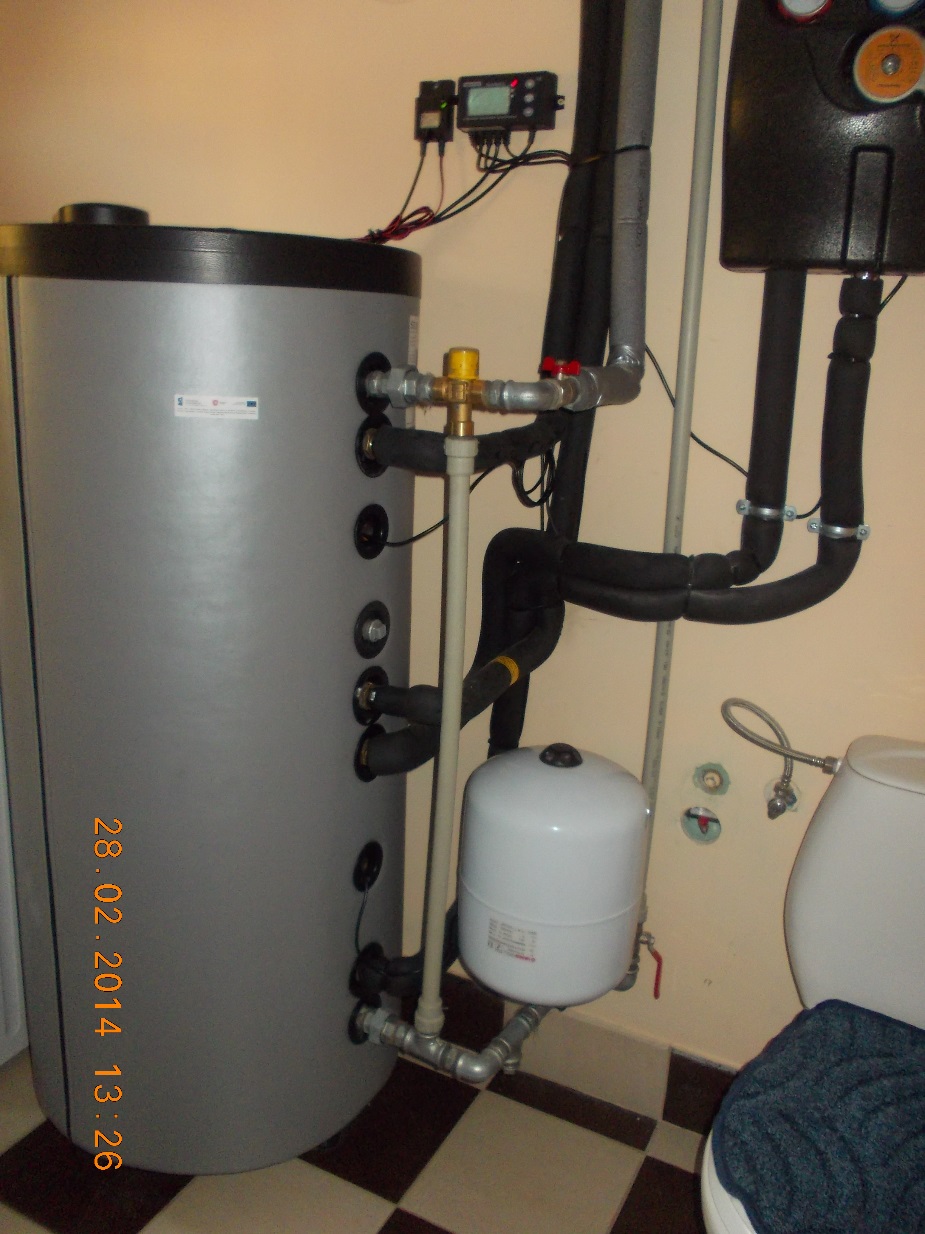 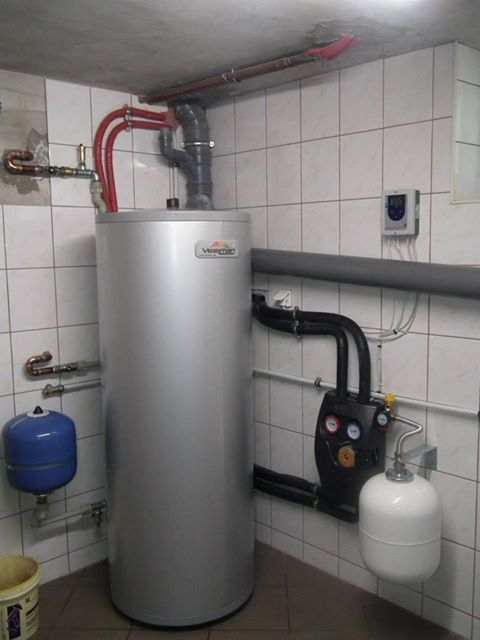 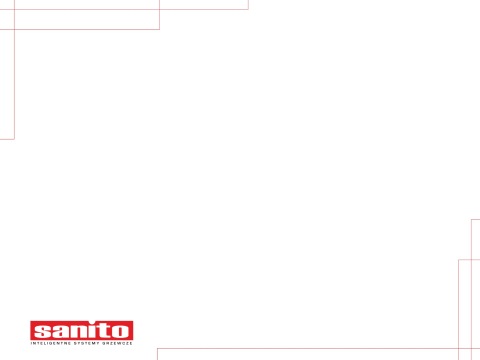 ZAKRES PRAC DO WYKONANIA PRZEZ WŁAŚCICIELA BUDYNKU
Wykonanie prac budowlanych niezbędnych do montażu instalacji solarnych (np. pogłębienie pomieszczeń, poszerzanie otworów drzwiowych, wykonanie posadzek, itp.).
Doprowadzenie prądu o napięcie 230V do pomieszczenia  kotłowni  (2 podwójne gniazda z uziemieniem, zabezpieczone bezpiecznikiem klasy B16A oraz wyłącznikiem różnicowoprądowym).
Demontaż istniejącego podgrzewacza c.w.u.
Doprowadzenie do pomieszczenia gdzie będzie stał podgrzewacz solarny zimnej wody, ciepłej wody, instalacji centralnego ogrzewania.
W przypadku lokalizacji paneli  słonecznych na gruncie, przygotowanie fundamentu lub bloczków betonowych wg wytycznych Wykonawcy, wykonanie przekopu do ułożenia rurociągów oraz odtworzenie nawierzchni.
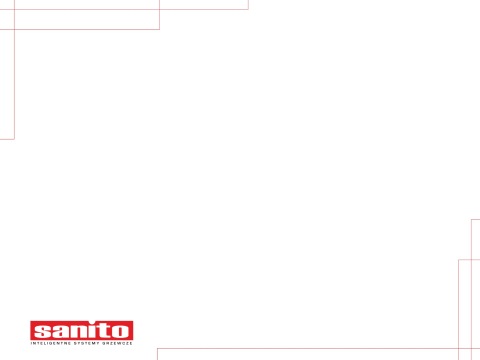 KOSZTY  DODATKOWE (brutto),  
które leżą po stronie WŁASCICIELA BUDYNKU
1.Koszt zakupu i montażu zaworu antyskażeniowego 	  	-   50 PLN 

2.Koszt zakupu i montażu grzałki elektr. do zasobnika cwu              - 150 PLN

3.Koszt dostawy i montażu, podłączenia górnej wężownicy zasobnika c.w.u., w tym montaż  pompy ładującej zasobnik c.w.u., zaworu zwrotnego, zaworów kulowych, odpowietrznika, rur, kształtek, izolacji (nie dotyczy mieszkańców, u których były montowane kotły na biomasę)                                                          								- 500 PLN
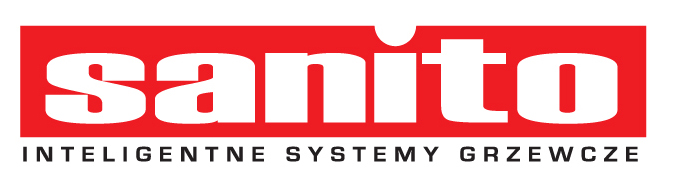 LICZĄC NA DOBRĄ WSPÓŁPRACĘ
DZIĘKUJĘ ZA UWAGĘ
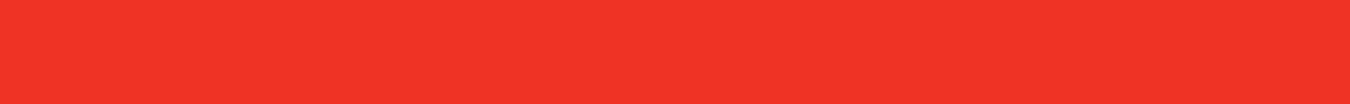